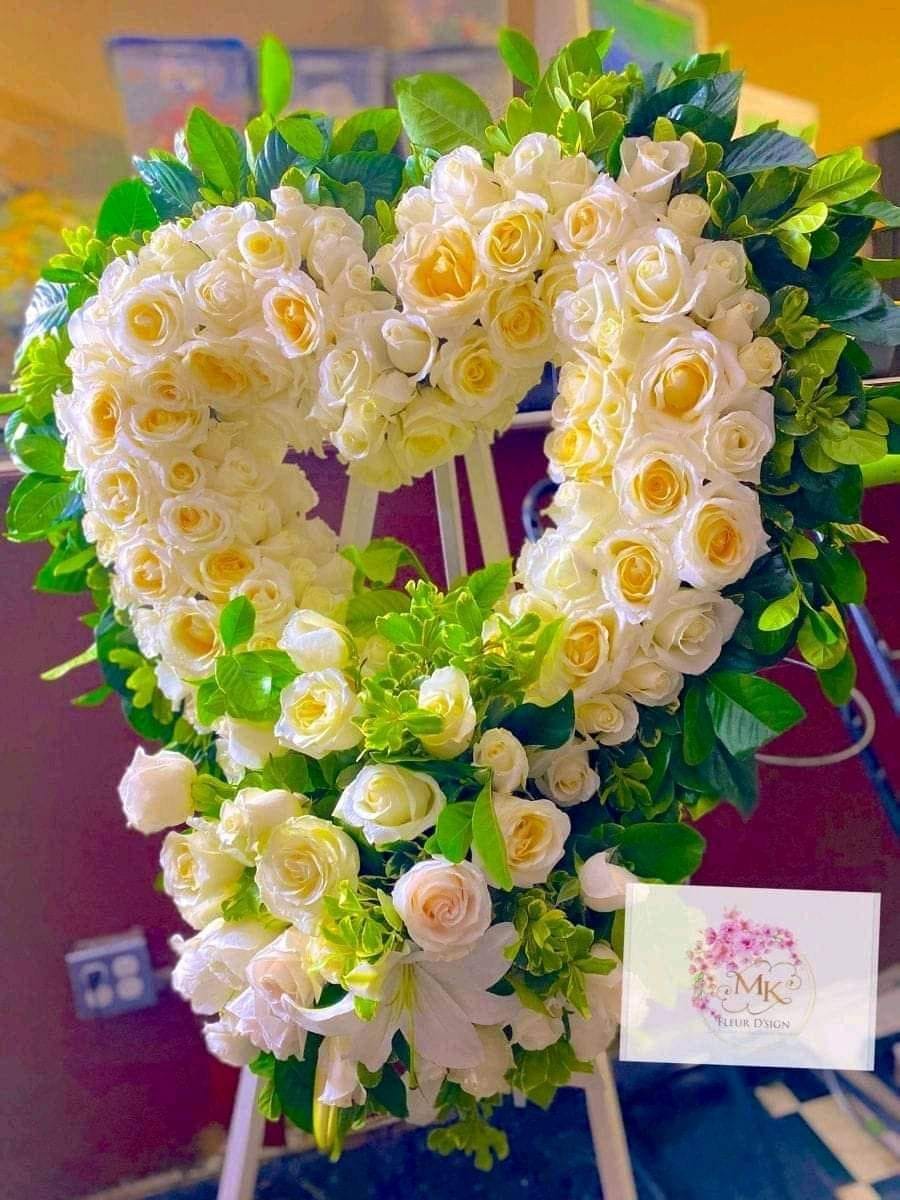 স্বাগতম
নিচের ছবি গুলো  লক্ষ কর
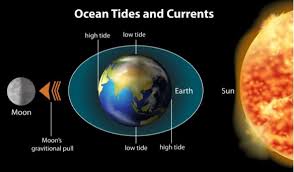 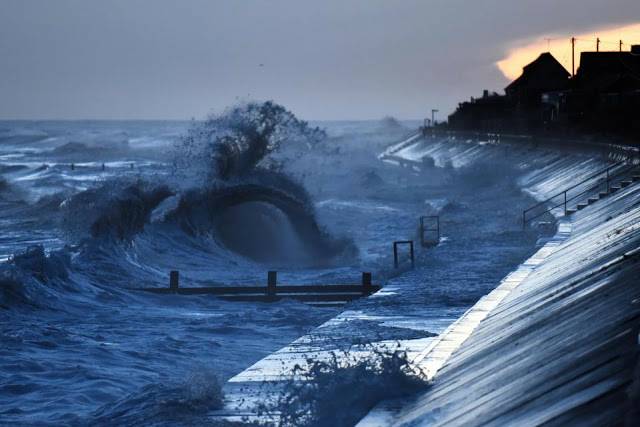 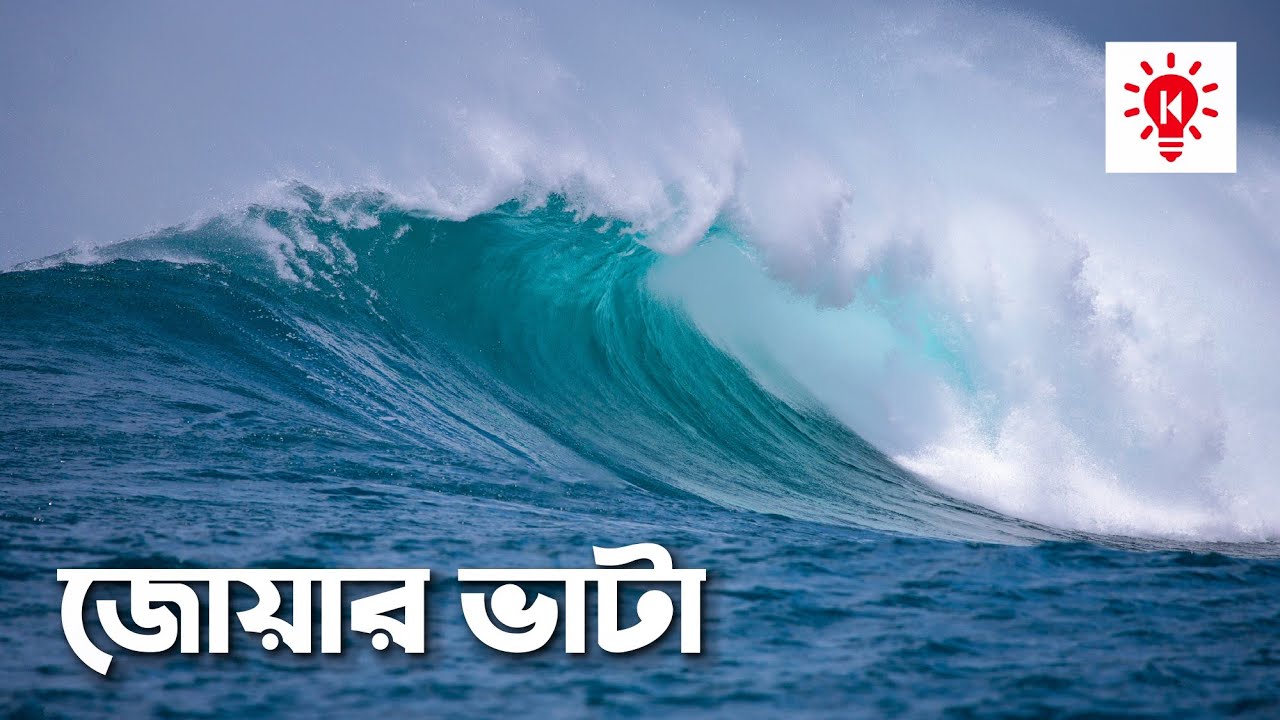 আজকের পাঠ
এই পাঠ শেষে শিক্ষার্থীরা যা শিখবে
১ । জোয়ার – ভাটা কী তা বলতে পারবে । 

২ । জোয়ার ভাটার কারণ ব্যাখ্যা করতে পারবে 

 ৩ । জোয়ার ভাটা কত প্রকার ও কি কি বালতে পারবে 

৩ । জোয়ার – ভাটার প্রভাব বিশ্লেণ করতে পারবে ।
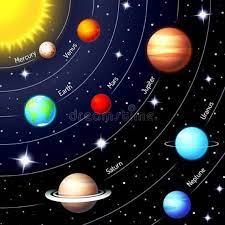 মহাকর্ষ সুত্র আনুযায়ী মহাকাশে বিভীন্ন  গ্রহ উপগ্রহ ,নক্ষত্র , প্রতিটি জ্যোতিষ্ক পরস্পর পরস্পরকে আকর্ষণ করে ।
এ
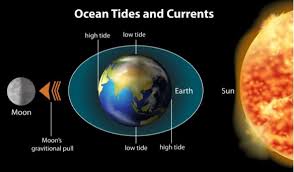 সূর্য ও চাঁদ পৃথিবীকে আকর্ষণ করে এর প্রভাবে জীয়ার ভাটা হয় ।
জোয়ার ভাটা কাকে বলে ?
চন্দ্র ও সূর্যের আকর্ষণে প্রতিদিন নিয়মিতভাবে সমুদ্রজলের 

একই স্থানে ছন্দময় উত্থানকে জোয়ার ও পতনকে ভাটা বলে।
পৃথিবীর কোন স্থানে দুটি মুখ্য জোয়ারের মধ্যে সময়ের ব্যবধান 24 ঘণ্টা 52 মিনিট।

একটি মুখ্য জোয়ার ও একটি গৌণ জোয়ারের মধ্যে সময়ের ব্যবধান 12 ঘন্টা 26 মিনিট।

  একটি জোয়ার একটি ভাটার মধ্যে সময়ের ব্যবধান হল- 6 ঘন্টা 13মিনিট।
জোয়ার ভাটা সৃষ্টির কারণ
সূর্য
পৃথিবী
চাঁদ
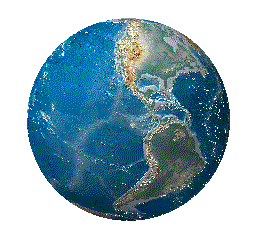 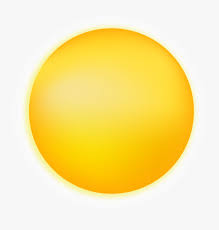 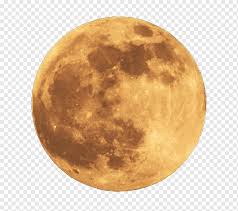 ১ ।    চন্দ্র ও সূর্যের আকর্ষণ ।
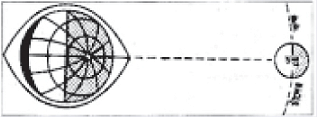 কেন্দ্রাতিগ শক্তি
২ । পৃথিবীর আবর্তনের ফলে উৎপন্ন বিকর্ষণী শক্তি ।
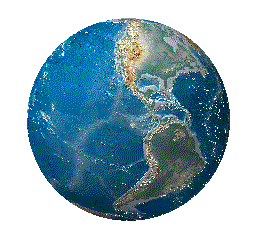 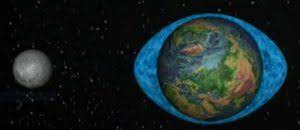 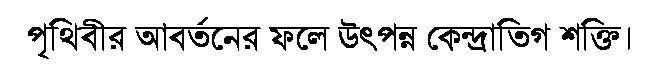 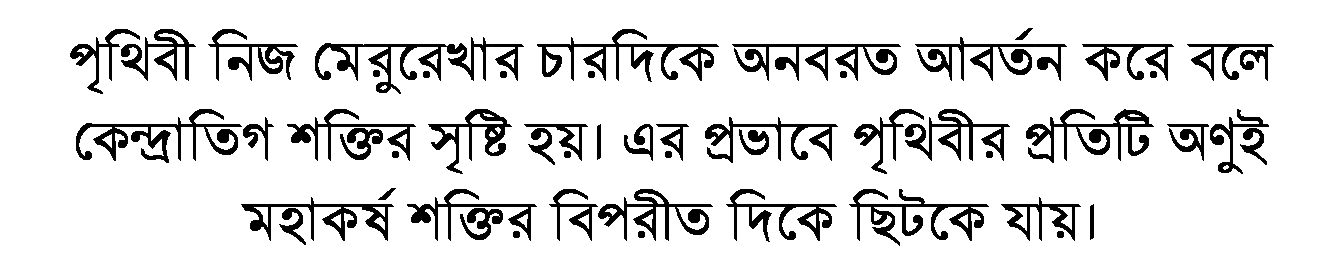 একক কাজ
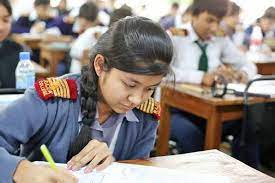 পৃথিবীর কোন স্থানে দুটি মুখ্য জোয়ারের মধ্যে সময়ের ব্যবধান   কত ?
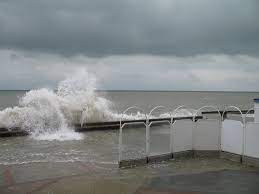 জোয়ার ভাটা  ৪ প্রকার
১. মুখ্য  জোয়ার২. গৌণ জোয়ার,৩. তেজ কটাল ৪. মরা কটাল।
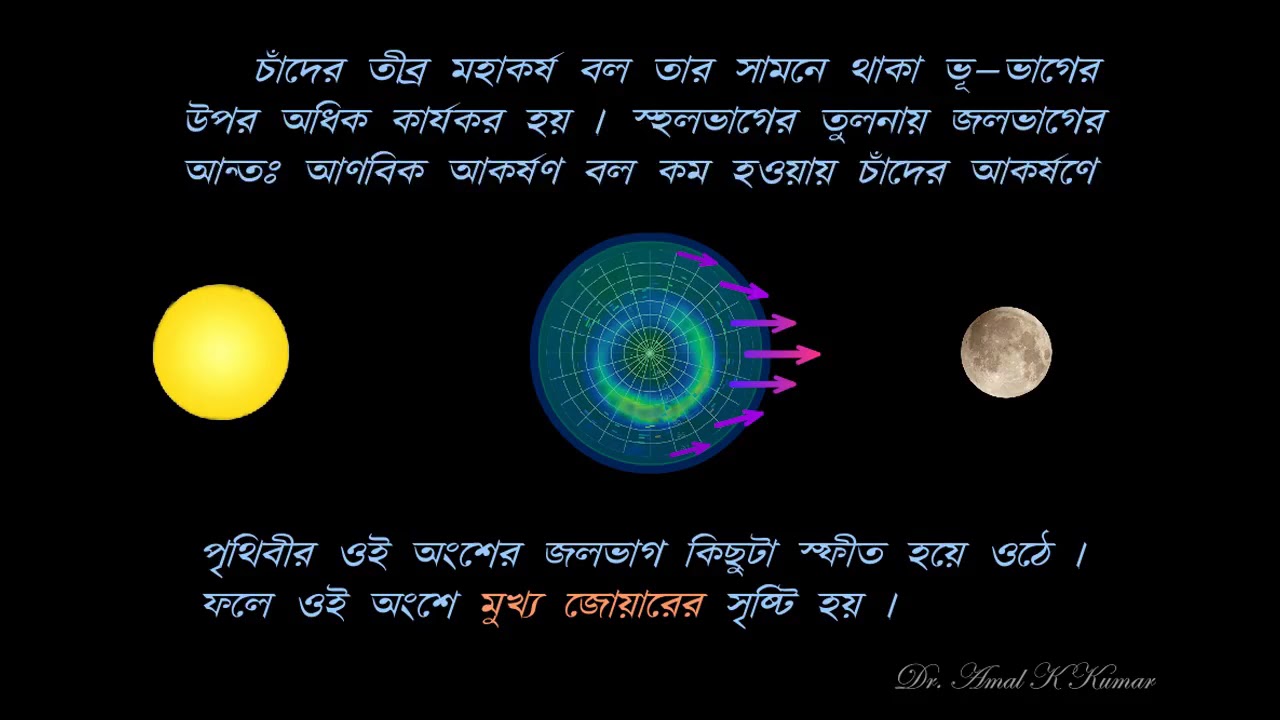 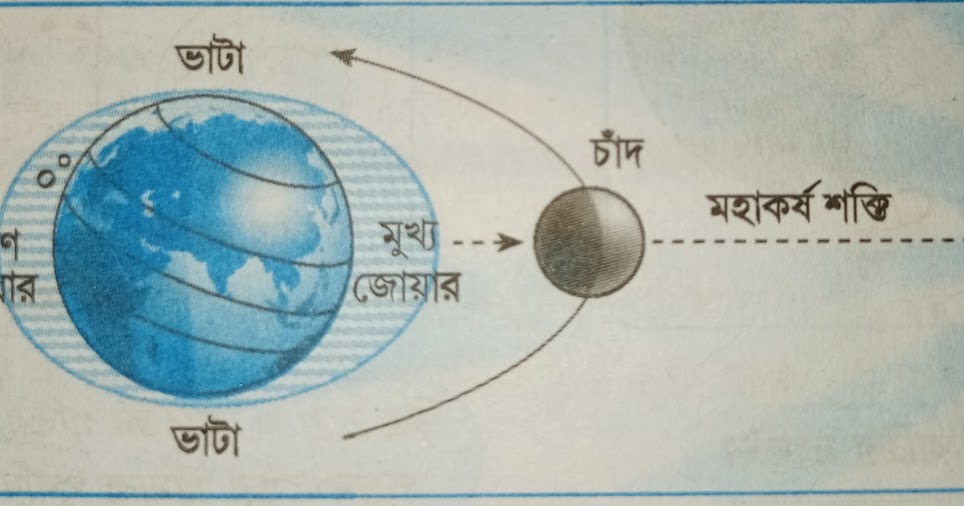 গৌণ জোয়ার
২. গৌণ জোয়ার : চন্দ্র পৃথিবীর যে পার্শ্বে আকর্ষণ করে তার বিপরীত দিকের জলরাশির ওপর মহাকর্ষণ শক্তির প্রভাব কমে যায় এবং কেন্দ্রাতিগ শক্তির সৃষ্টি হয়। এতে চারদিক হতে পানি ঐ স্থানে এসে জোয়ারের সৃষ্টি করে। এভাবে চন্দ্রের বিপরীত দিকে যে জোয়ার হয় তাকে গৌণ জোয়ার বা পরোক্ষ জোয়ার বলে
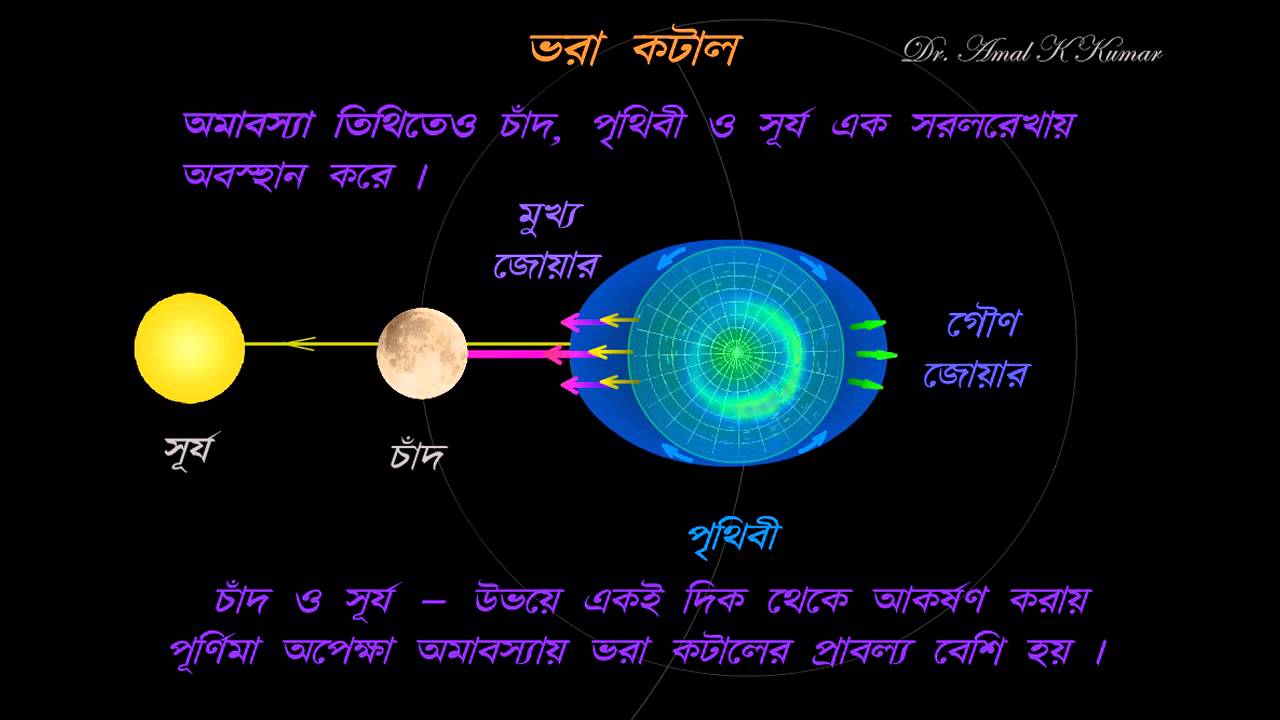 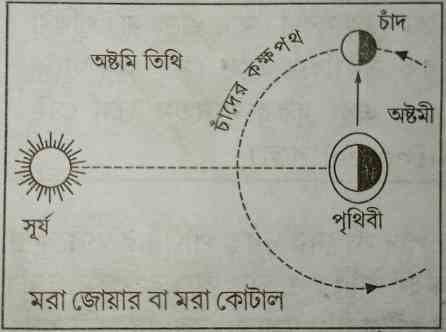 কৃষ্ণপক্ষ ও শুক্লপক্ষের অষ্টমী তিথিতে চাঁদ ও সূর্য পৃথিবীর সঙ্গে পরস্পর সমকোণে থাকলে চাঁদের আকর্ষণে যেদিকে জলরাশি ফুলে ওঠে ঠিক তার সমকোণে সূর্যের আকর্ষণেও সমুদ্রের জল ফুলে ওঠে। চাঁদ ও সূর্যের আকর্ষণ বল পরস্পর বিপরীতে কাজ করায় সমুদ্রপৃষ্ঠের জলরাশি বিশেষ ফুলে ওঠে না, এইভাবে সৃষ্ট জোয়ারকে মরা কটাল বা মরা জোয়ার বলে
জোড়ায় কাজ
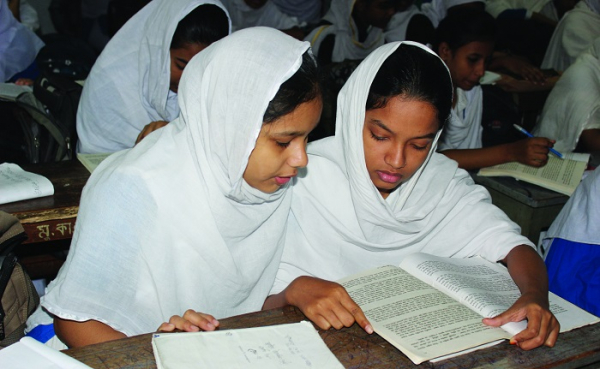 জোয়ার ভাটা  কত প্রকার ও কি কি ?
মানব জীবনে জোয়ার ভাটার প্রভাব
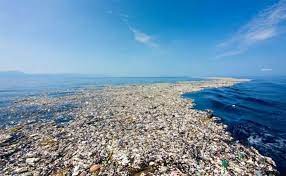 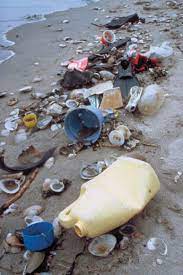 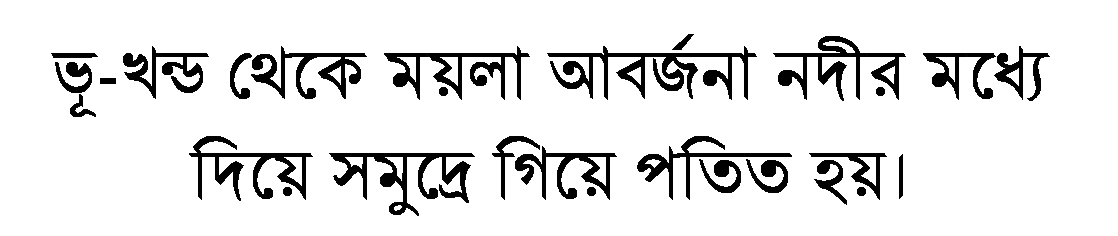 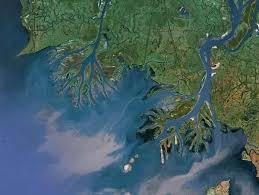 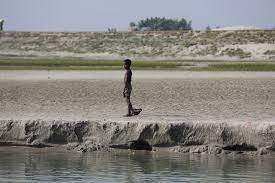 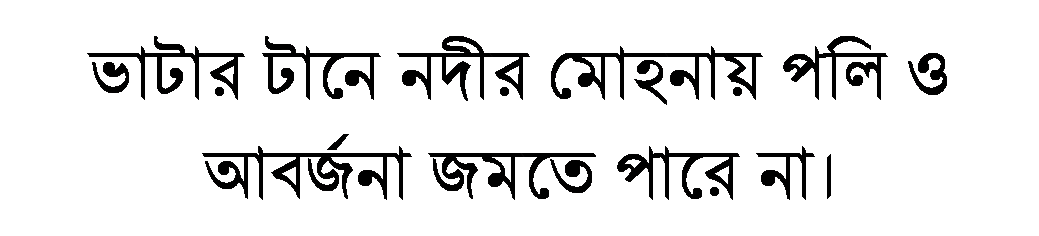 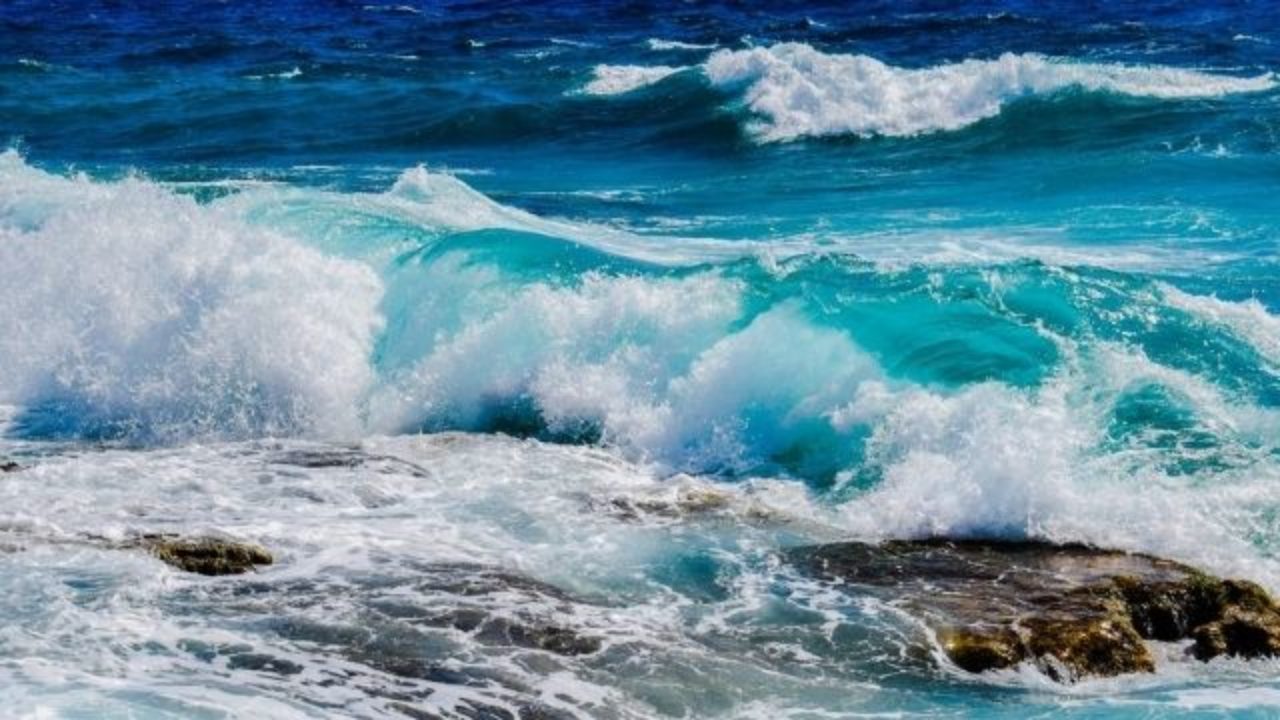 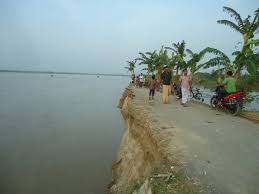 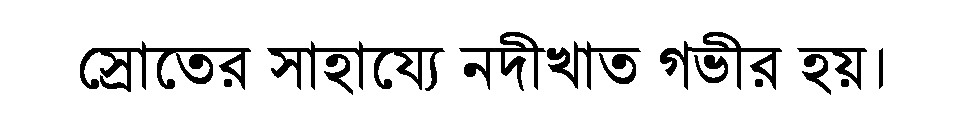 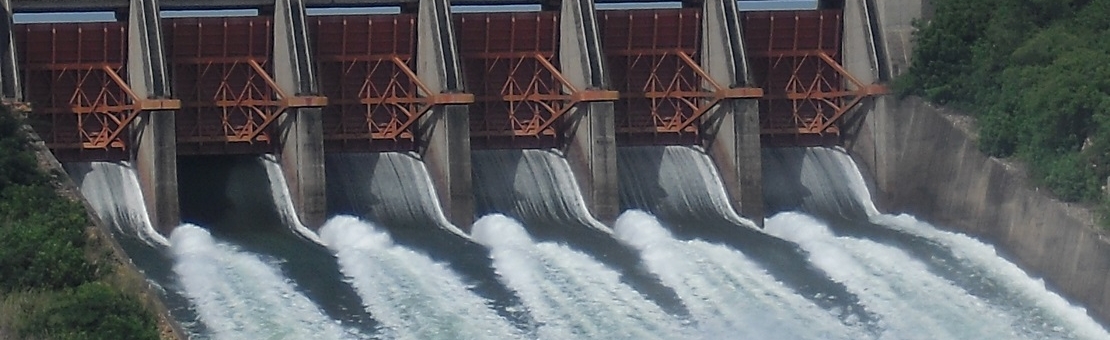 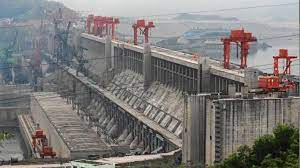 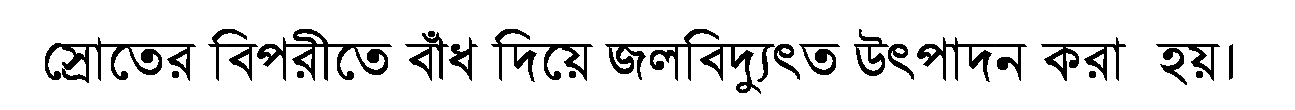 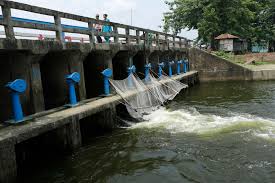 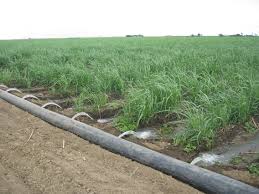 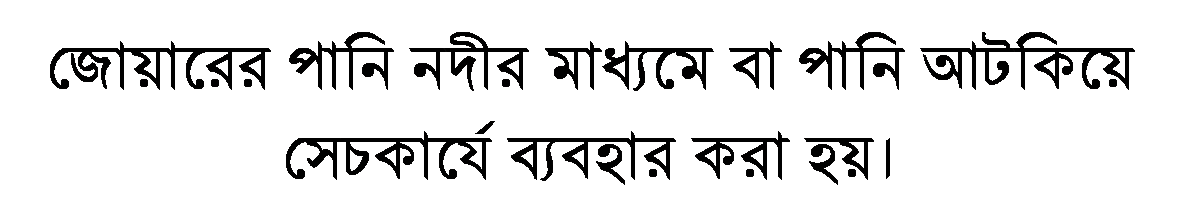 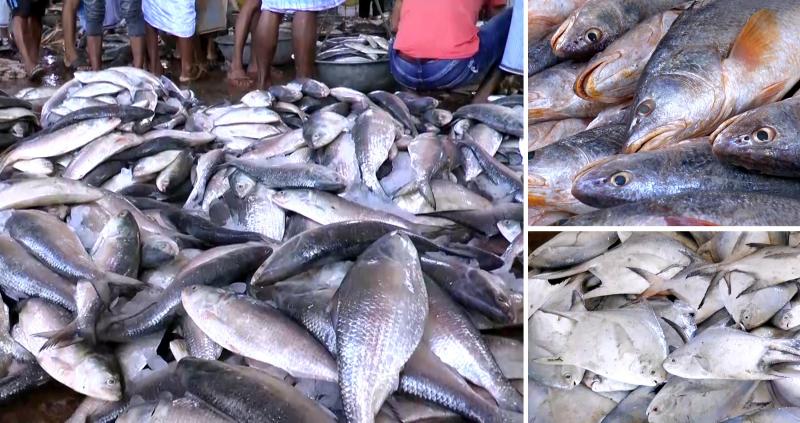 জোয়ারের সময় অনেক সামুদ্রিক মাছ নদীতে চলে আসে যার ফলে মৎসজীবিদের সুবিধা হয়
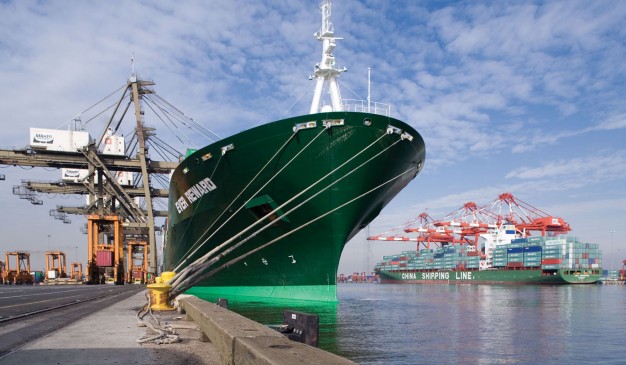 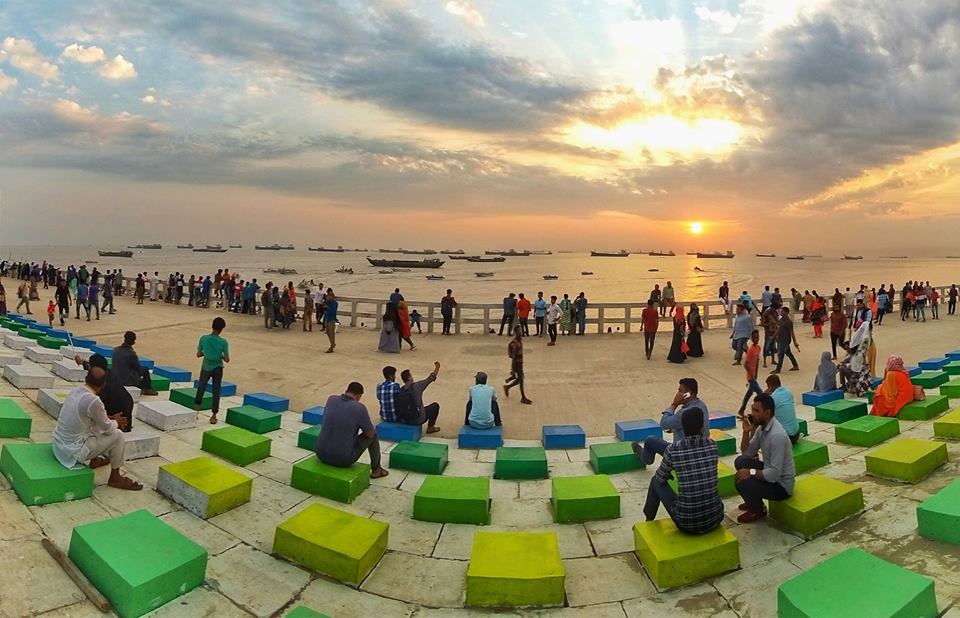 মংলা সমুদ্র বন্দর
পতেঙ্গা সমুদ্র  সৈকত
বাংলাদেশের প্রধান দুটি সমুদ্র বন্দর মংলা ও পতেঙ্গা এবং অন্যান্য উপকূলবর্তি নদী বন্দর সচল রাখতে জোয়ার ভাটার ভূমিকা রয়েছে  ।
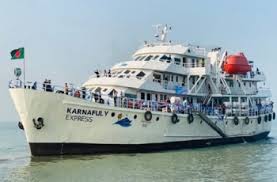 জোয়ার ভাটার ফলে জাহাজ চলাচলে সুবিধা হয় ।
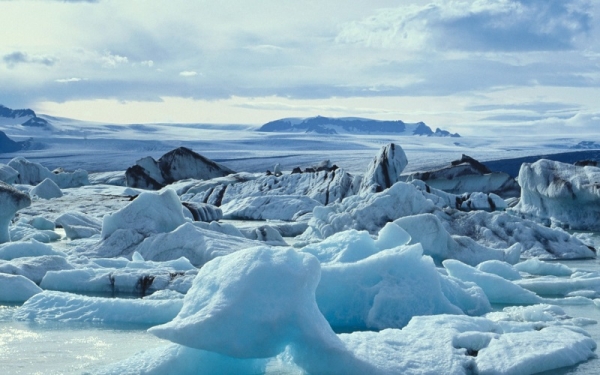 শীতপ্রধান দেশে জোয়ারের পানি নদীর মধ্যে প্রবেশ করার ফলে বরফ জমতে পারে না
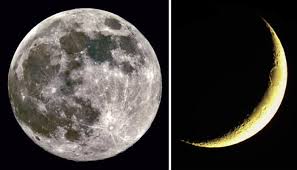 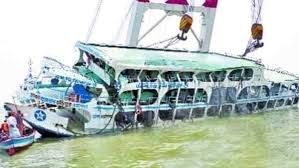 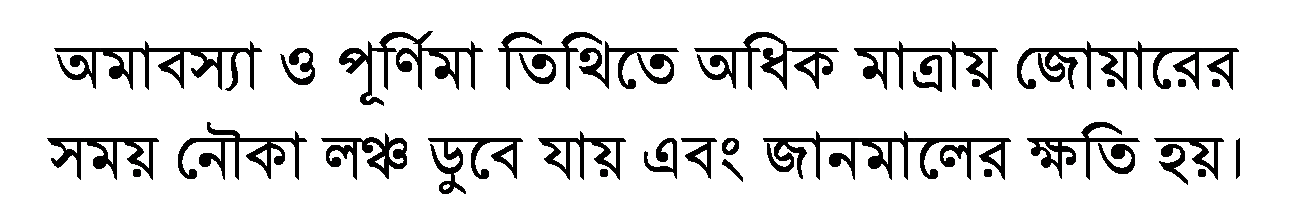 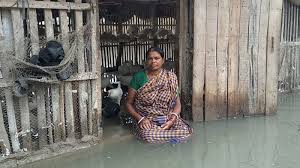 জোয়ারের ফলে বন্যার সৃষ্টি হয়
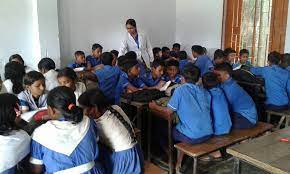 দলীয় কাজ
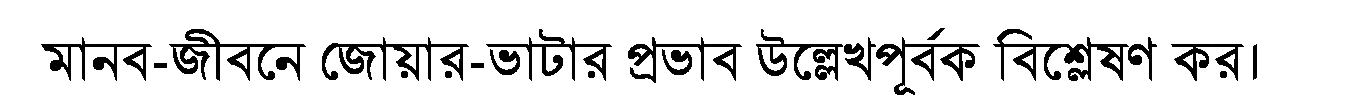 মূল্যায়ন
১ । জোয়ার ও ভাটা সৃষ্টির প্রধান কারণ কি ? 

          উত্তর ------- দুইটি 

২ । পৃথিবী নিজ মেরুরেখার  চারিদিকে অনবরত আবর্তন করে বলে কিসের সৃষ্টি হয় ?

         উত্তর -------কেন্দ্রাতিগ শক্তি 

৩ । কিসের আকর্ষণে সমুদ্রের জল ফুলে ওঠে ও জোয়ার হয় ?

          উওর ------ চাঁদের আকর্ষণে 

৪ ।   জোয়ার ভাটার কারণে নদীর মোহনা কি অবস্থায় থাকে ? 

         উত্তর ------       পরিষ্কার অবস্থায় 

৫ । শীতপ্রধান দেশে নদীর পানি সহজে জমতে পারেনা কেন ?  

           উত্তর ------জোয়ারের দ্বারা সমুদ্রের নবণাক্ত পানি প্রবেশের কারণে
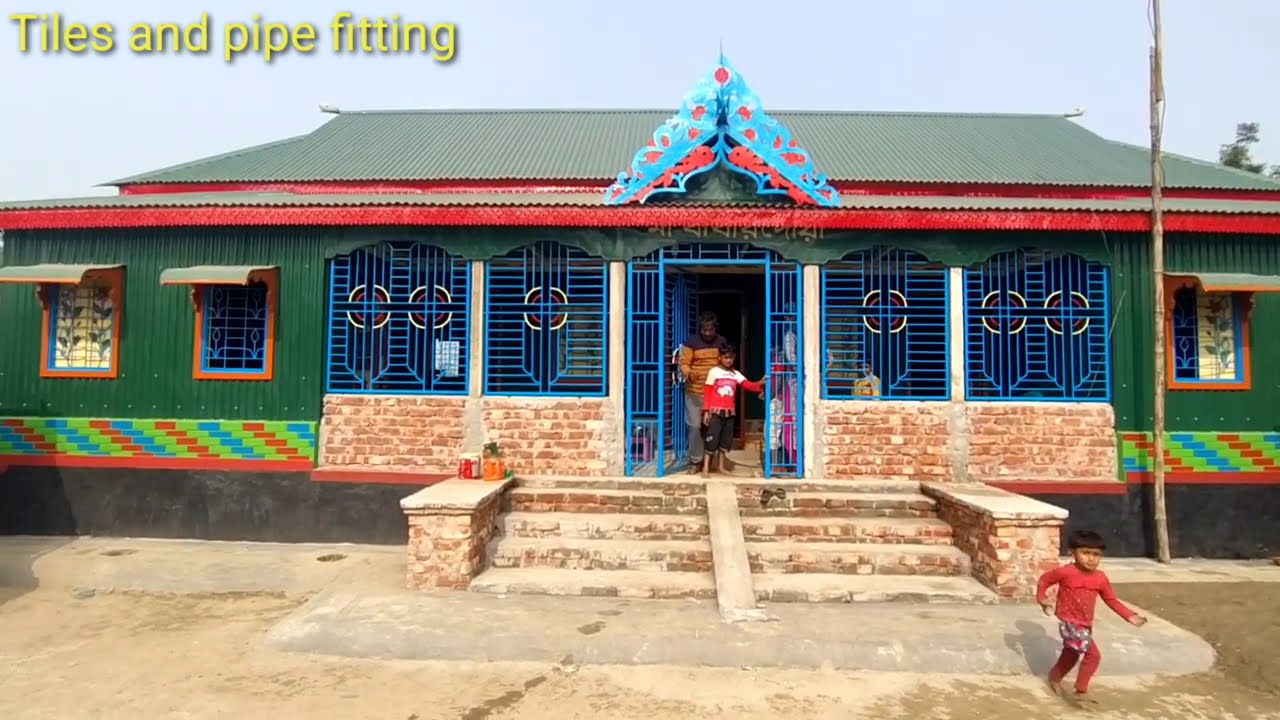 বাড়ির কাজ
বাড়ির কাজ
জোয়ার ভাটার সৃষ্টিতে কেন্দ্রাতিগ শক্তির প্রভাব ব্যাখ্যা কর  ।
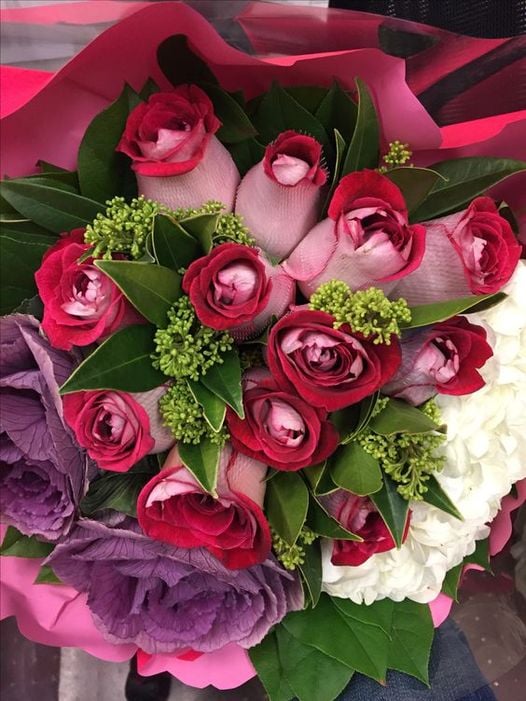 ধন্যবাদ